Gay-Lussac – HW Review
1.30  A tank contains oxygen at STP.  If the Kelvin temperature of the gas is doubled, what is the new pressure of the gas?
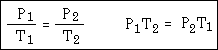 Combined Gas Law - HW Review
1.31  At a temperature of 300. K and a pressure of 2.0 atm, a gas has a volume of 240 mL.  If the temperature is increased to 400. K, and the new pressure is 4.0 atm, what is the new volume of the gas?
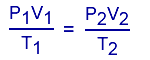 Combined Gas Law – HW Review
1.32  A gas has a volume of 25.0 L at a temperature of 27°C and a pressure of 1.00 atm.  The gas is allowed to expand to a new volume of 50.0 L.  The pressure is now 0.40 atm.  What is the final temperature?
Avogadro’s Hypothesis
Equal volumes of gases at the same temperature and pressure have the same number of molecules.
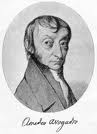 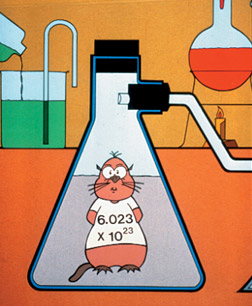 Avogadro’s Hypothesis
Mole is used to count very small particles.	
A mole is a basic unit of the amount or quantity of a substance. It may be atoms, molecules, ions or group of ions.

For example, if equal volumes of different gases like hydrogen, oxygen and chlorine are held in separate containers under similar conditions of temperature and pressure, then each container will contain the same number of molecules.
Avogadro’s Number
1 mol = 6.02 X 1023

1 mole of any gas at STP has a volume of 22.4 L
Known as Molar Volume.
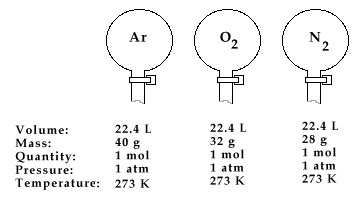 Diffusion of Gases:
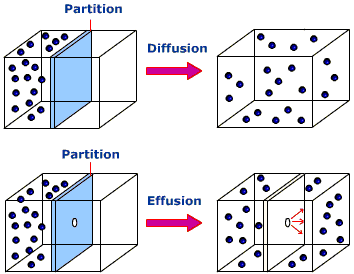 Graham’s Law
Inverse Relationship – lighter gases diffuse faster than heavier gases at the same temperature.
Graham's law is useful in:
Separation of gases having different densities by diffusion.
Determining the densities and molecular masses of unknown gases by comparing their rates of diffusion with known gases.
Separating the isotopes of some of the elements.
Graham’s Law
At equal temperatures:
		 KE gas 1 = KE gas 2
KE1 = KE2 
KE = 1/2MV2
Therefore: 
1/2m1V12 = 1/2m2V22 
m1V12  = m2V22
m1V22     m1V22
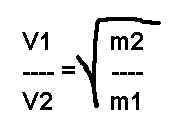 Text Book
Please look at Sample Problem on page 40 and 41.
Dalton’s Law of Partial Pressure
At constant temperature, the pressure of a mixture of gases, equals the sum of the partial pressures of the gases in the mixture.
P1 + P2 + P3 = PTotal
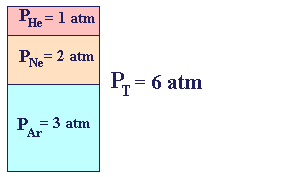 Learning Check
1 mol H2
3 mol O2

P = 40 kPa
PH2 = 
PO2 =
Deviation from Gas Laws
When gas molecules are close together, deviations from the gas laws occur.
Real vs. Ideal Gases
Under what conditions will attractive forces be the least?
Pressure – Low
Temperature – High
More Ideal Gas   PV    Works!
                                 T
High pressure and low temperature will cause a gas to liquify    PV       Doesn’t Work
                              T
Ideal Gas
Which gas would deviate more from the ideal gas law?
He  or  Rn
He has 4 amu
Rn has 222 amu

At the same temp: 	 KEHe    =  KERn
			  		1/2mV2 = 1/2mV2
					mV2     =  Mv2
*More mass = Slower
*More mass = Greater Attraction
*More mass = More deviation from gas laws